Figure 5. Average-referenced, grand-average 40-Hz ASSR at Cz (30–50 Hz band-pass filtered): (a) superposed response to ...
Cereb Cortex, Volume 17, Issue 6, June 2007, Pages 1454–1467, https://doi.org/10.1093/cercor/bhl056
The content of this slide may be subject to copyright: please see the slide notes for details.
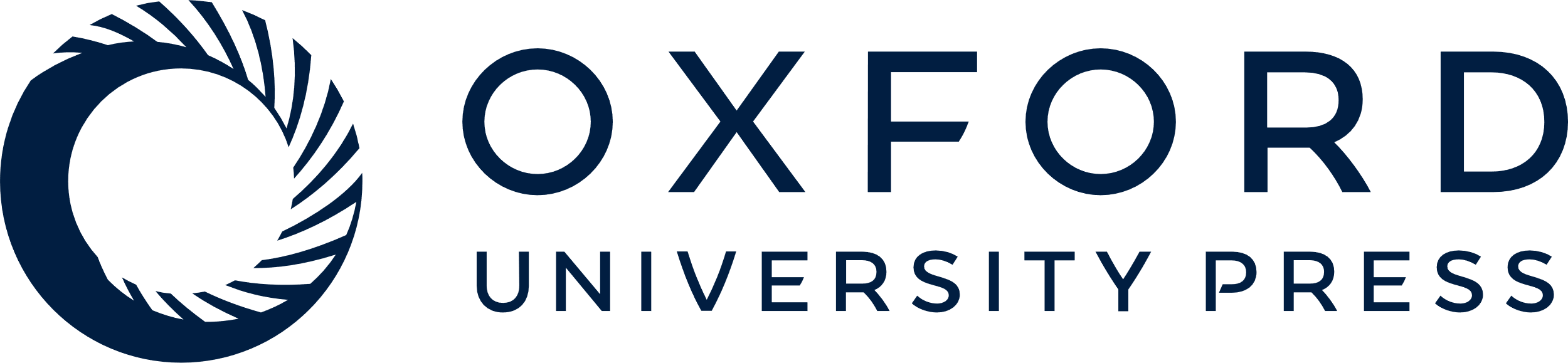 [Speaker Notes: Figure 5. Average-referenced, grand-average 40-Hz ASSR at Cz (30–50 Hz band-pass filtered): (a) superposed response to FM1 and FM2 stimuli, (b) Difference between FM1 and FM2 responses divided by 2 to extract the ASSR, and (c) RMS amplitude of ASSR in 50-ms bins. Data from individual subjects within the time window indicated by the boxed area was subjected to subsequent statistical analyses.


Unless provided in the caption above, the following copyright applies to the content of this slide: © The Author 2006. Published by Oxford University Press. All rights reserved. For permissions, please e-mail: journals.permissions@oxfordjournals.org]